PHY 712 Electrodynamics
9-9:50 AM  MWF  Olin 105

Plan for Lecture 32:
Special Topics in Electrodynamics:
Electromagnetic aspects of superconductivity
04/12/2019
PHY 712  Spring 2019 -- Lecture 32
1
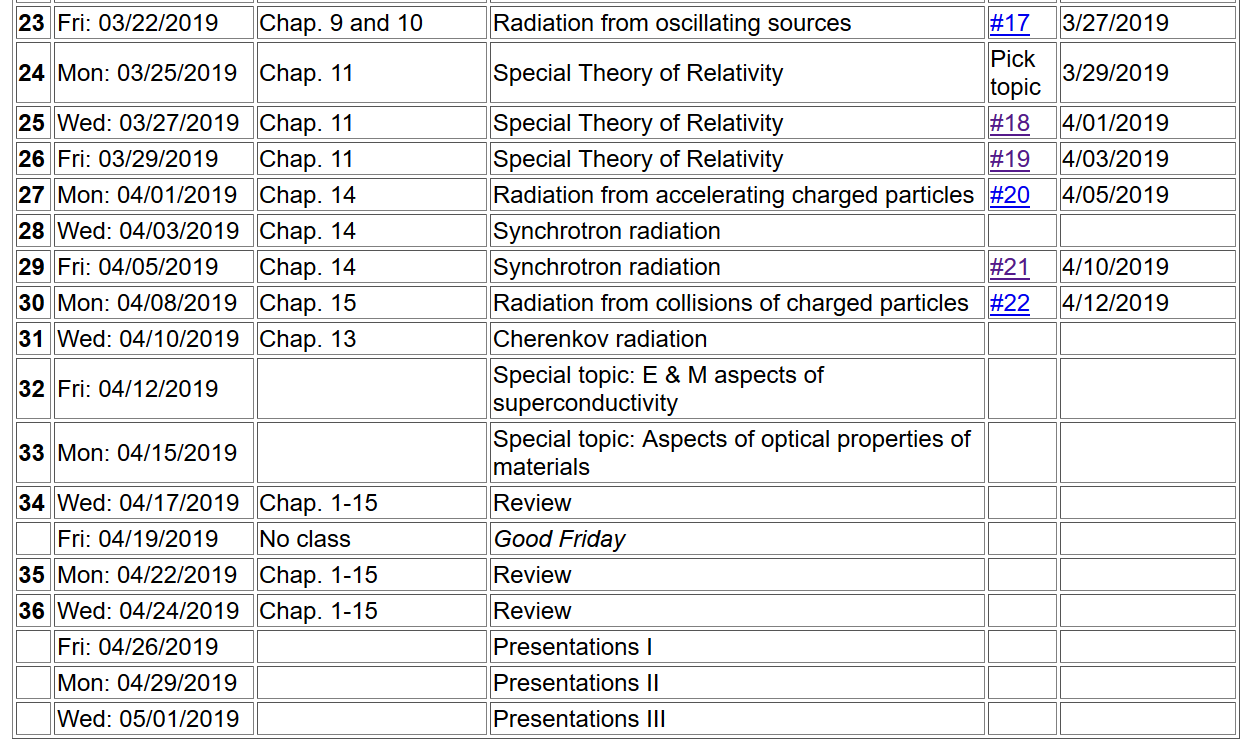 04/12/2019
PHY 712  Spring 2019 -- Lecture 32
2
Special topic:   Electromagnetic properties of superconductors

Ref:D. Teplitz, editor, Electromagnetism – paths to research,
  Plenum Press (1982); Chapter 1 written by Brian Schwartz and Sonia Frota-Pessoa
History:
1908  H. Kamerlingh Onnes  successfully liquified He
1911   H. Kamerlingh Onnes discovered that Hg at 4.2 K has vanishing resistance
1957 Theory of superconductivity by Bardeen, Cooper, and Schrieffer
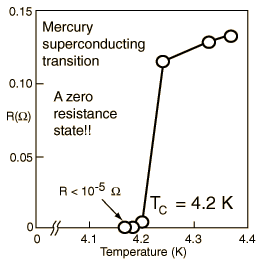 04/12/2019
PHY 712  Spring 2019 -- Lecture 32
3
Fritz London 1900-1954
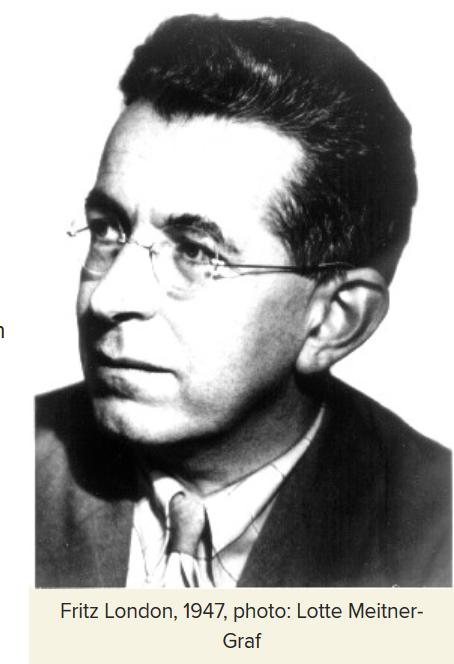 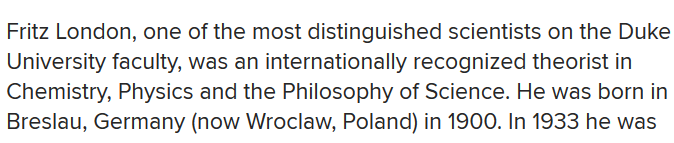 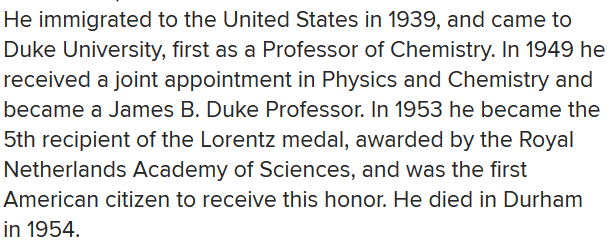 https://phy.duke.edu/about/history/historical-faculty/fritz-london
04/12/2019
PHY 712  Spring 2019 -- Lecture 32
4
Some phenomenological theories < 1957  thanks to F. London
Note:  Equations are in cgs Gaussian units.
04/12/2019
PHY 712  Spring 2019 -- Lecture 32
5
Some phenomenological theories < 1957
04/12/2019
PHY 712  Spring 2019 -- Lecture 32
6
London model – continued
04/12/2019
PHY 712  Spring 2019 -- Lecture 32
7
London model – continued
lL
x
04/12/2019
PHY 712  Spring 2019 -- Lecture 32
8
Behavior of superconducting material – exclusion of magnetic field according to the London model
lL
x
04/12/2019
PHY 712  Spring 2019 -- Lecture 32
9
Behavior of magnetic field lines near superconductor
normal
state:
superconducting state:
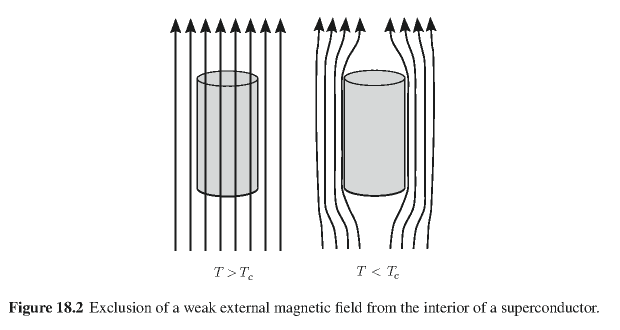 04/12/2019
PHY 712  Spring 2019 -- Lecture 32
10
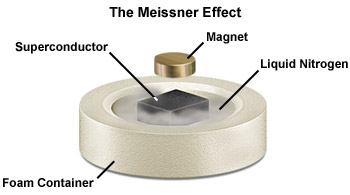 04/12/2019
PHY 712  Spring 2019 -- Lecture 32
11
Need to consider phase equilibria between “normal” and superconducting state as a function of temperature and applied magnetic fields.
04/12/2019
PHY 712  Spring 2019 -- Lecture 32
12
Magnetization field
At T=0K
04/12/2019
PHY 712  Spring 2019 -- Lecture 32
13
Magnetization field (for “type I” superconductor)
B
H
HC
-4pM
H
HC
GS-GN
HC
H
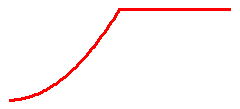 04/12/2019
PHY 712  Spring 2019 -- Lecture 32
14
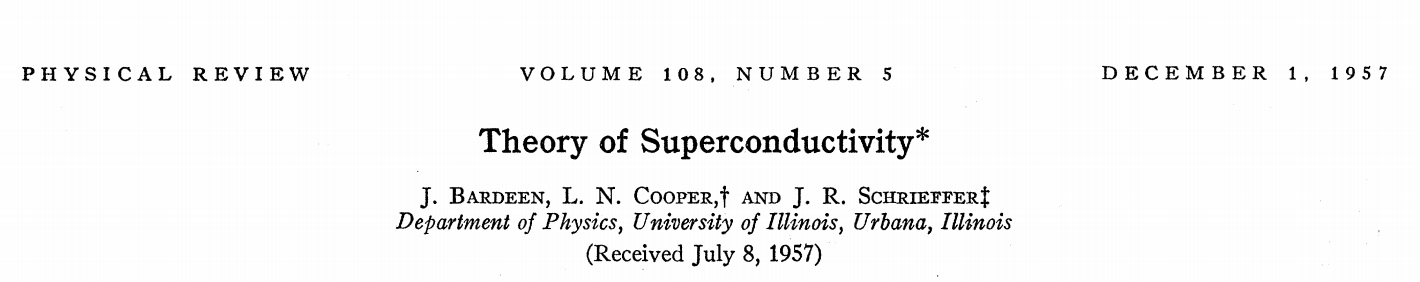 characteristic phonon energy
density of electron states at EF
attraction potential between electron pairs
04/12/2019
PHY 712  Spring 2019 -- Lecture 32
15
Temperature dependence of critical field
From PR 108, 1175 (1957)
Bardeen, Cooper, and Schrieffer, “Theory of Superconductivity”
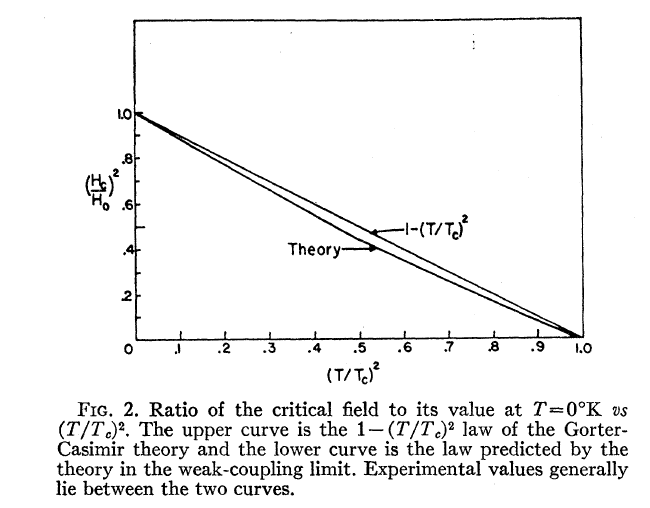 characteristic phonon energy
density of electron states at EF
attraction potential between electron pairs
04/12/2019
PHY 712  Spring 2019 -- Lecture 32
16
Type I elemental superconductors
http://wuphys.wustl.edu/~jss/NewPeriodicTable.pdf
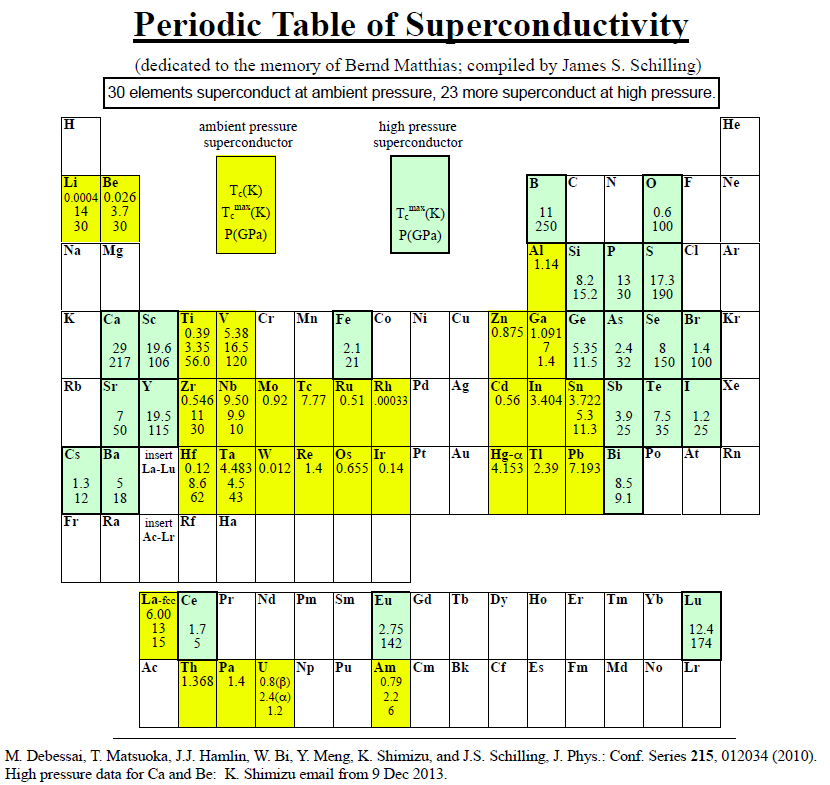 04/12/2019
PHY 712  Spring 2019 -- Lecture 32
17
Type I superconductors:
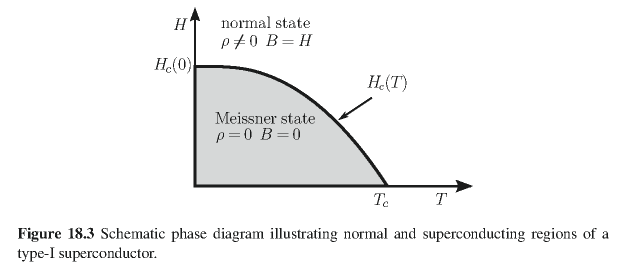 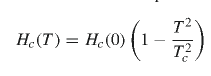 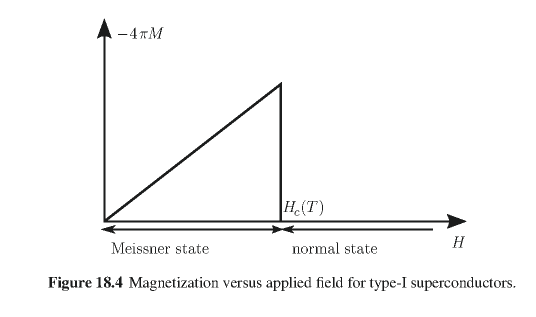 04/12/2019
PHY 712  Spring 2019 -- Lecture 32
18
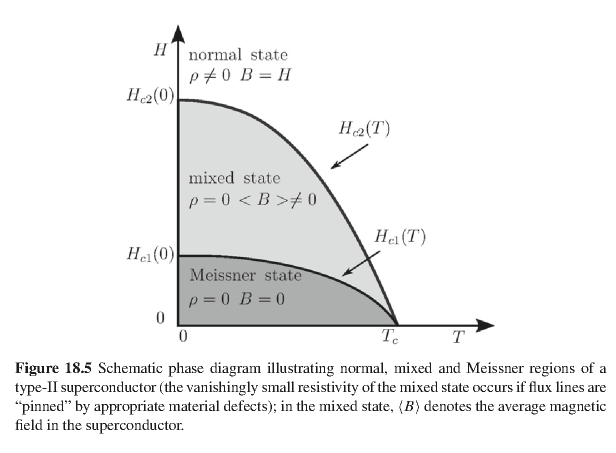 Type II superconductors
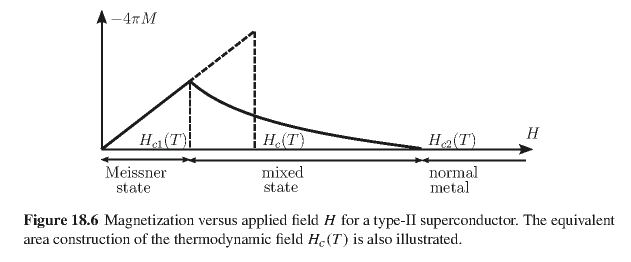 04/12/2019
PHY 712  Spring 2019 -- Lecture 32
19
Quantization of current flux associated with the superconducting state  (Ref:   Ashcroft and Mermin, Solid State Physics)
04/12/2019
PHY 712  Spring 2019 -- Lecture 32
20
Quantization of current flux associated with the superconducting state  -- continued
Suppose a superconducting material has a cylindrical void.  Evaluate the integral of the current in a closed path within the superconductor containing the void.
dl
Such “vortex” fields can exist within type II superconductors.
04/12/2019
PHY 712  Spring 2019 -- Lecture 32
21
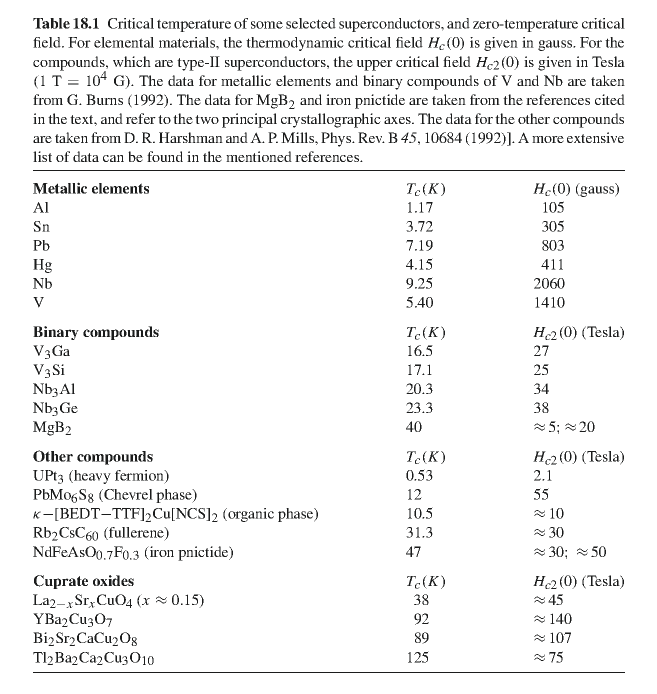 04/12/2019
PHY 712  Spring 2019 -- Lecture 32
22
Crystal structure of one of the high temperature superconductors
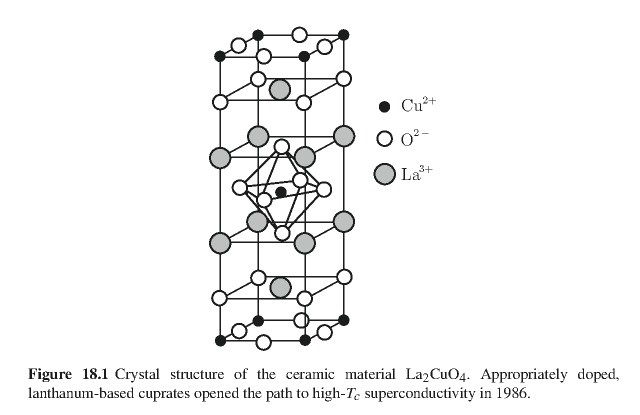 04/12/2019
PHY 712  Spring 2019 -- Lecture 32
23
Some details of  single vortex in type II superconductor
04/12/2019
PHY 712  Spring 2019 -- Lecture 32
24
Scanning probe images of vortices  in YBCO at 22 K
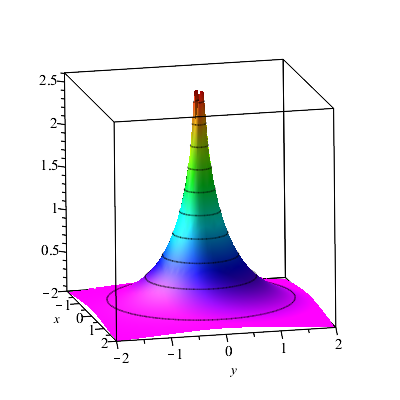 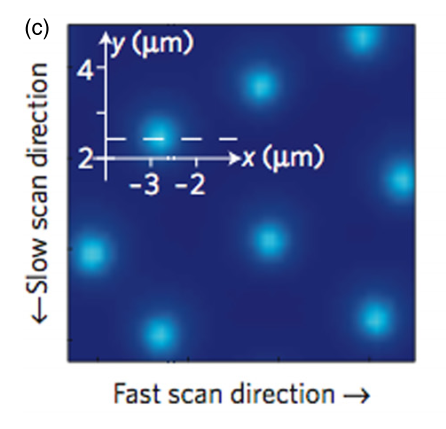 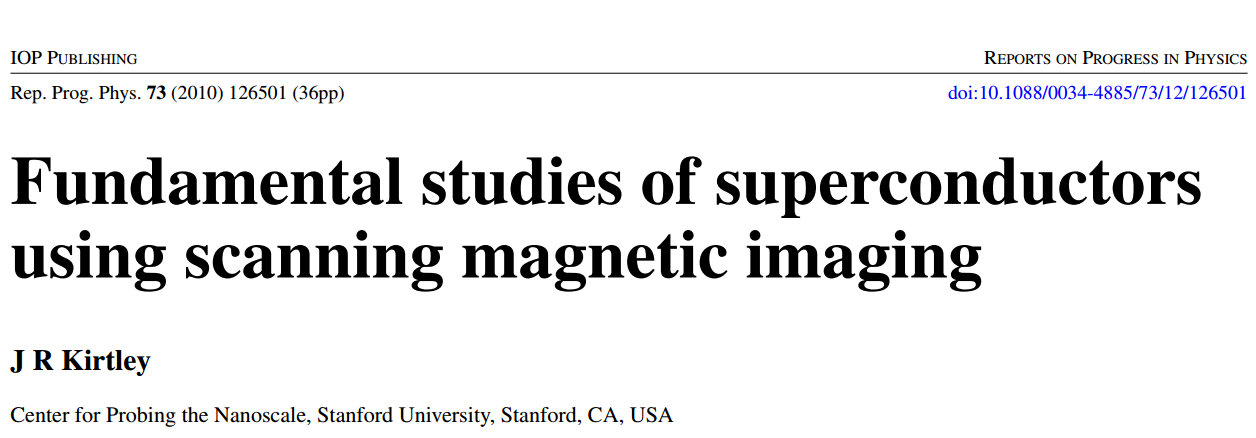 04/12/2019
PHY 712  Spring 2019 -- Lecture 32
25